Welcome to the year
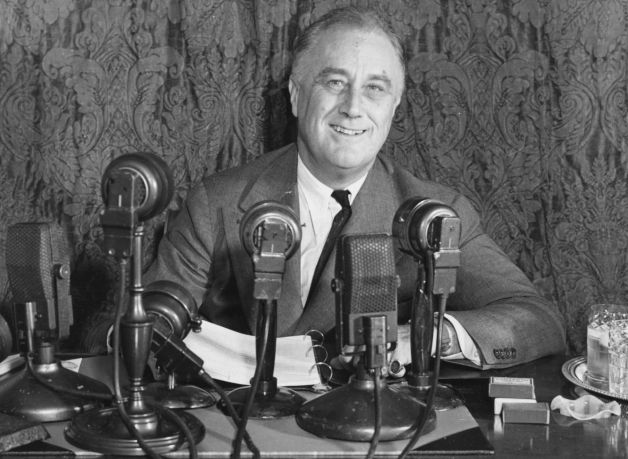 1945 . . .
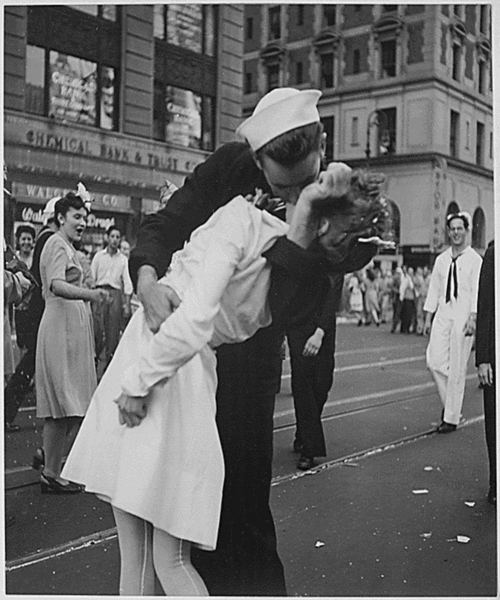 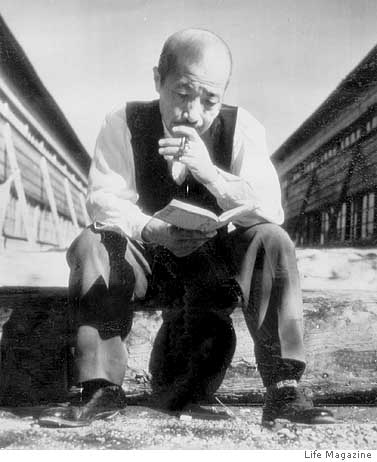 1945
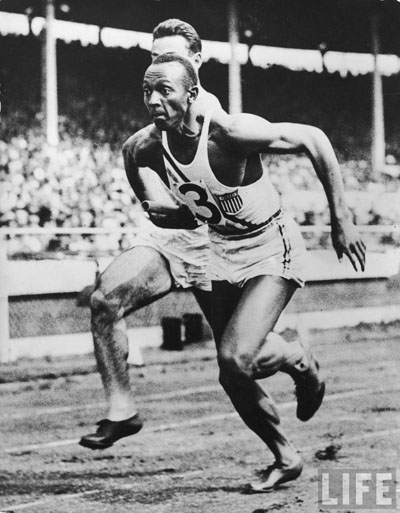 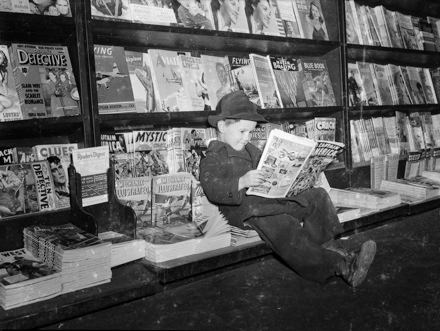 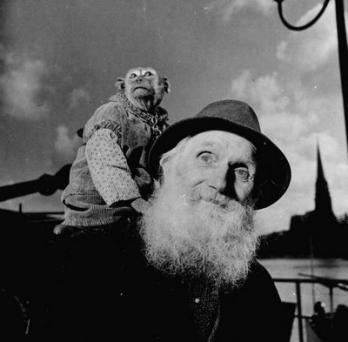 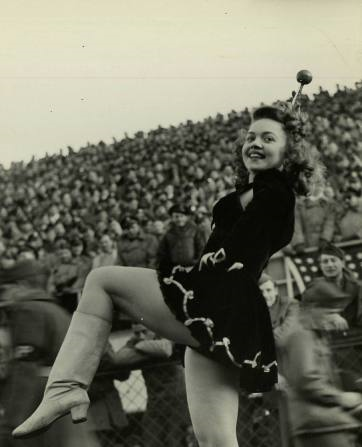 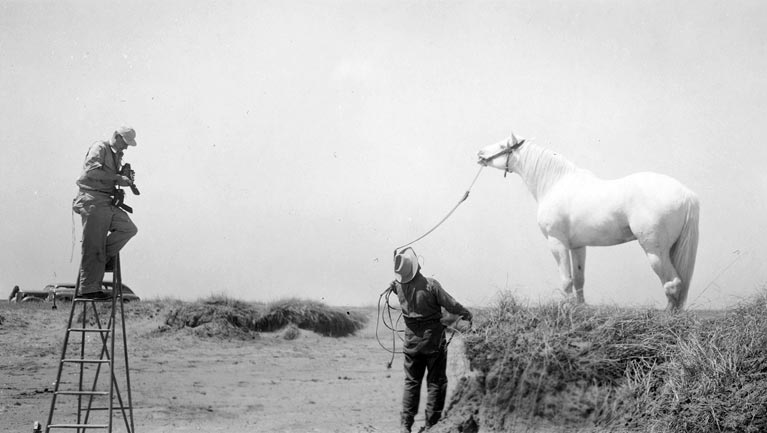 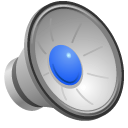 1955
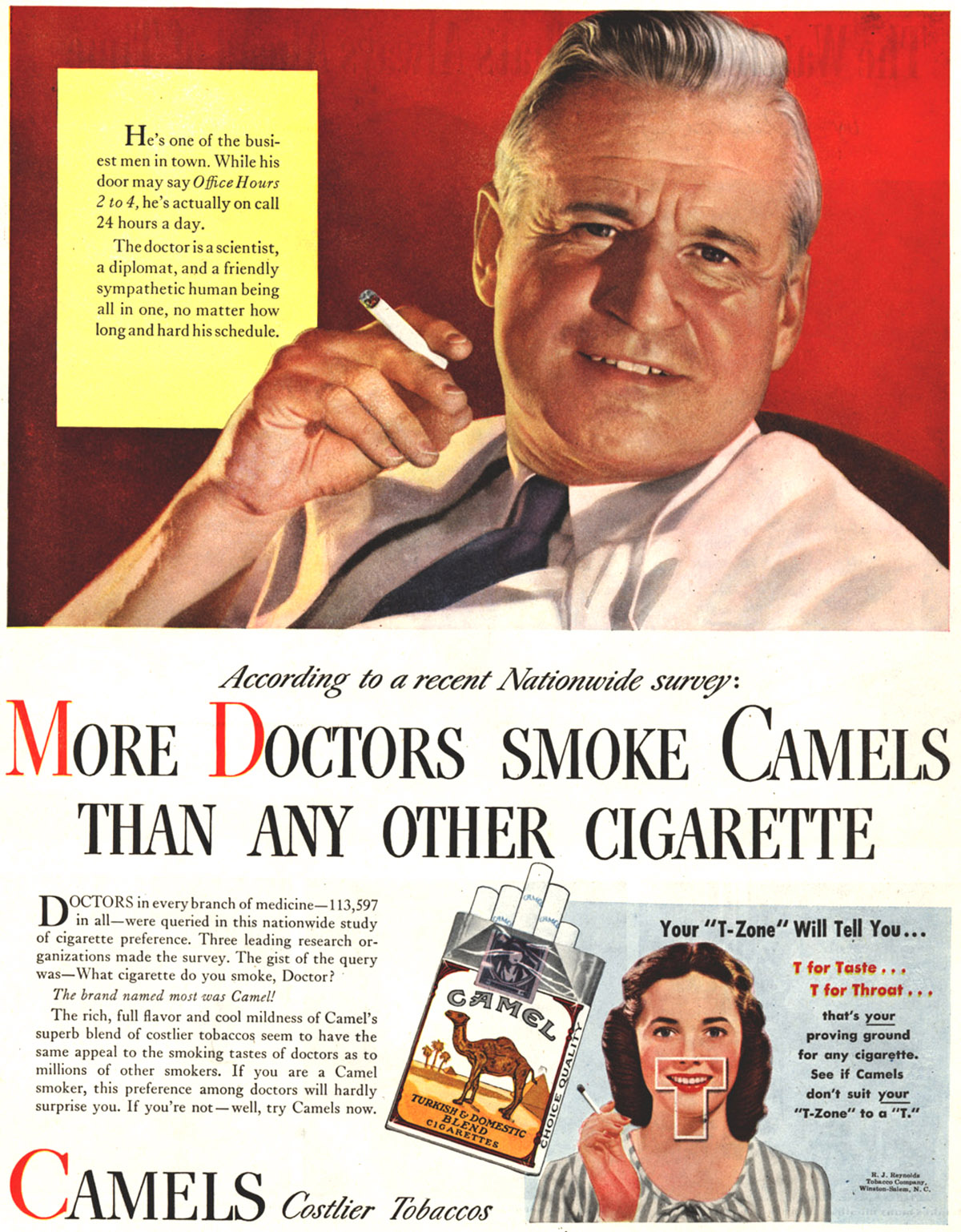 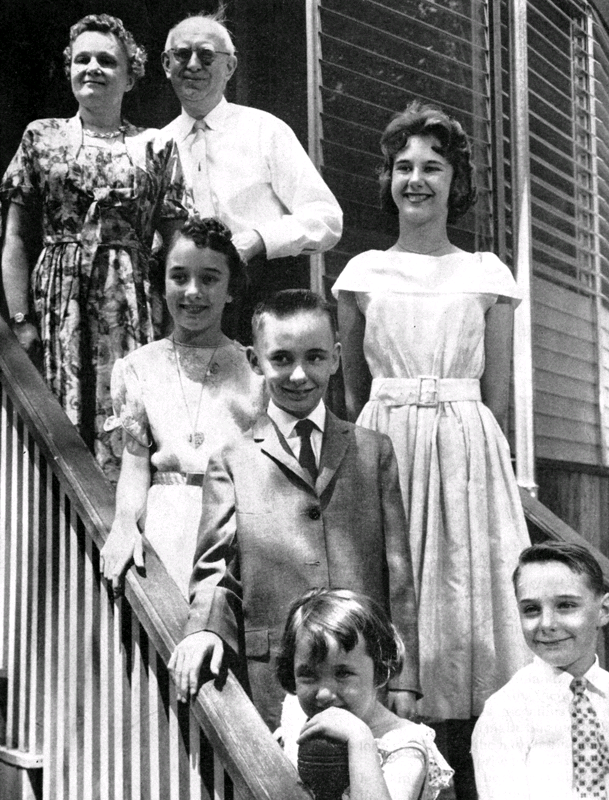 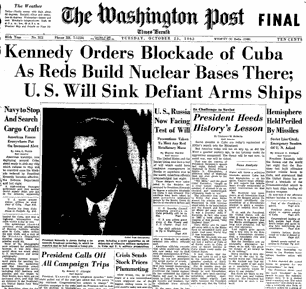 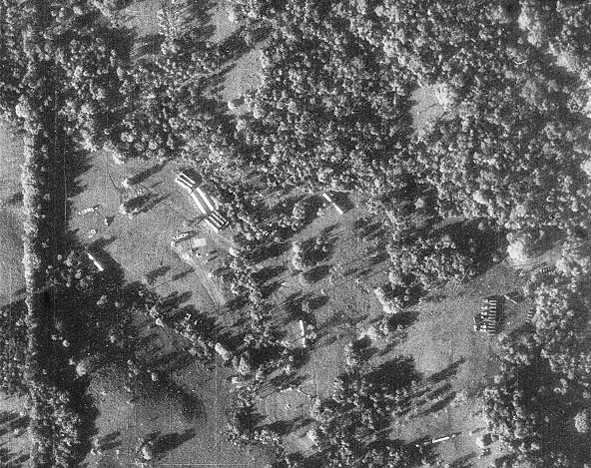 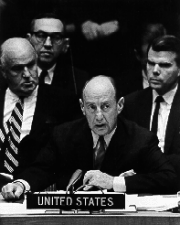 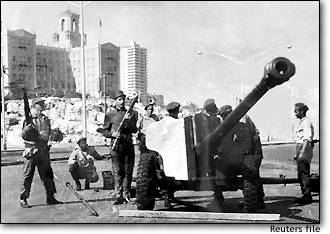 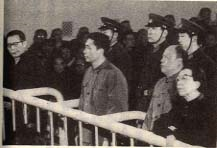 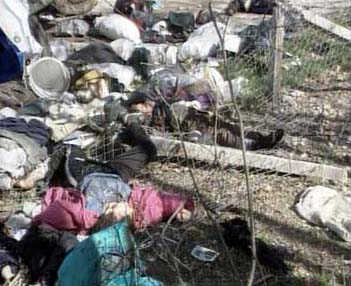 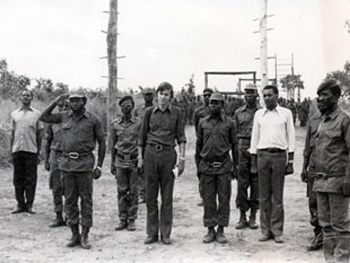 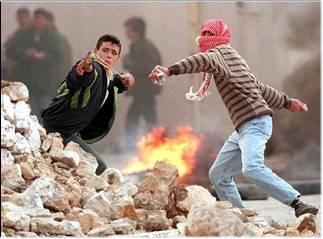 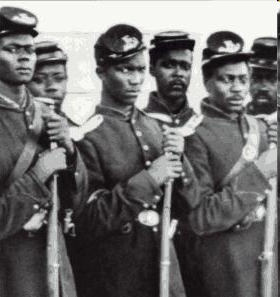 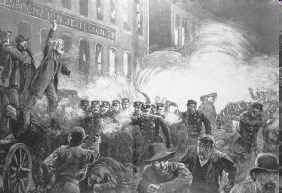 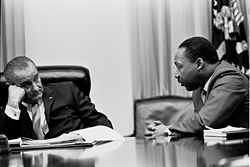 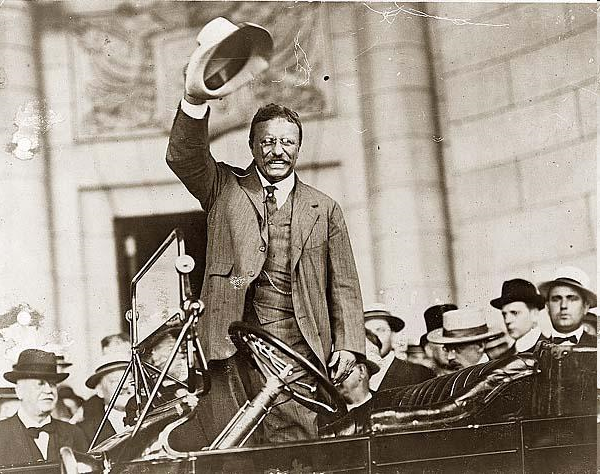 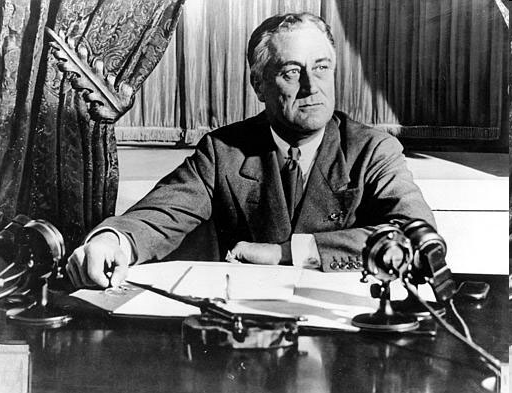 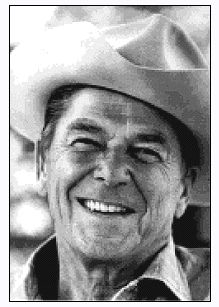 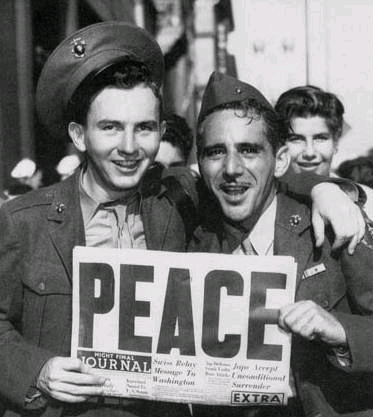 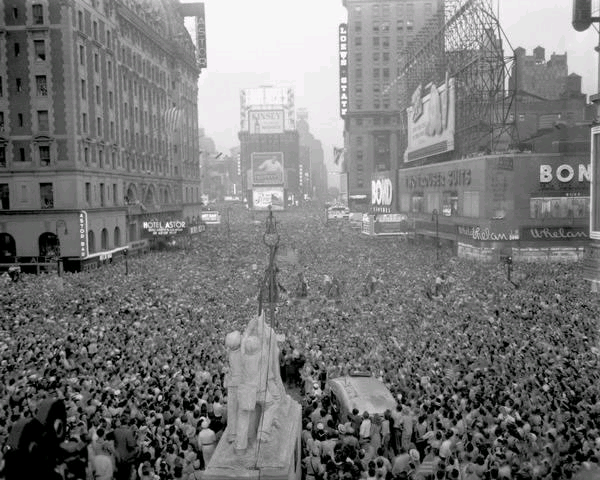 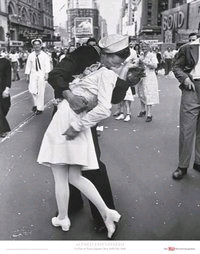 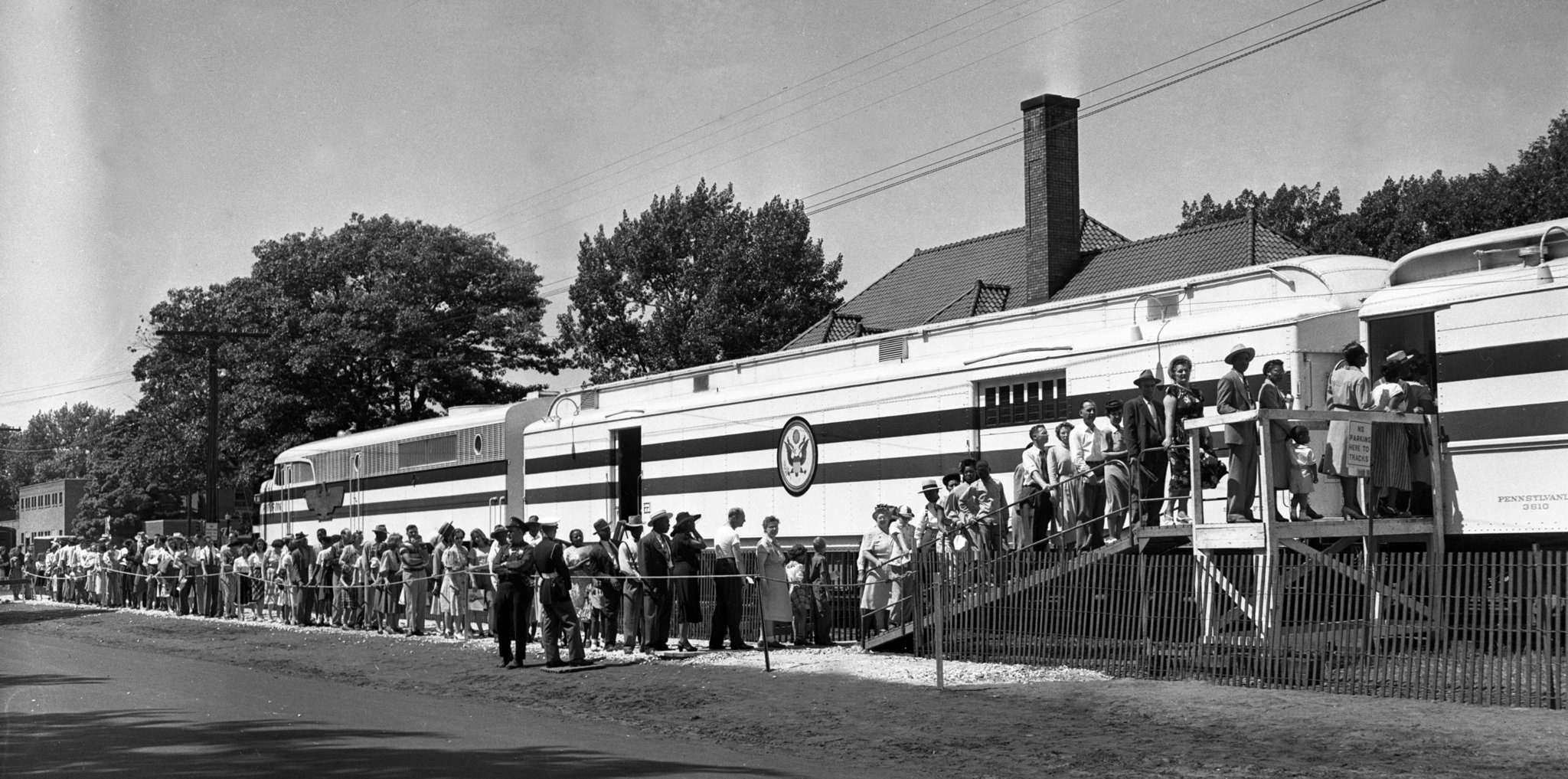 The Freedom Train, Muskegon, MI, 1948
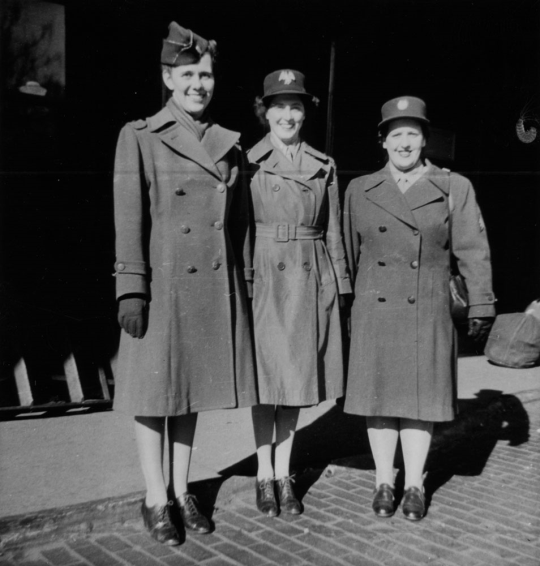 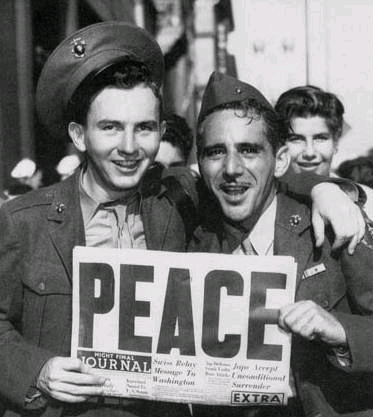 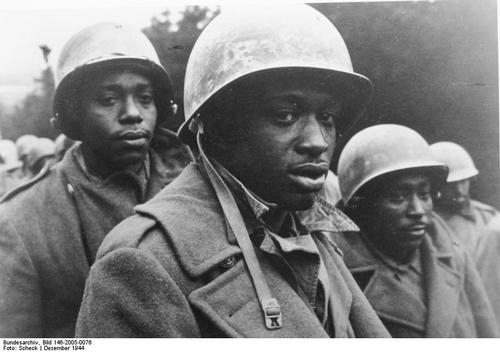 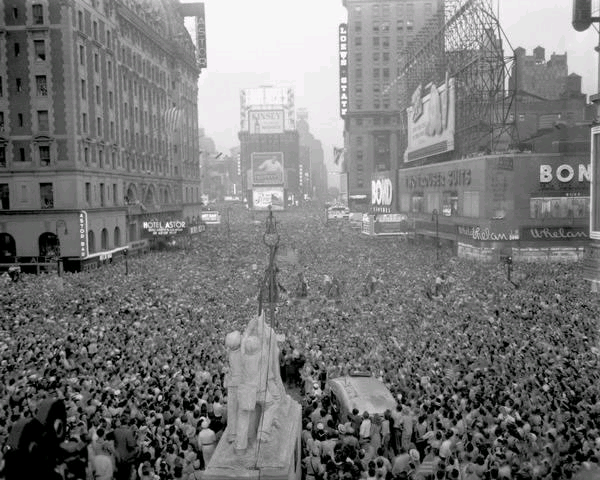 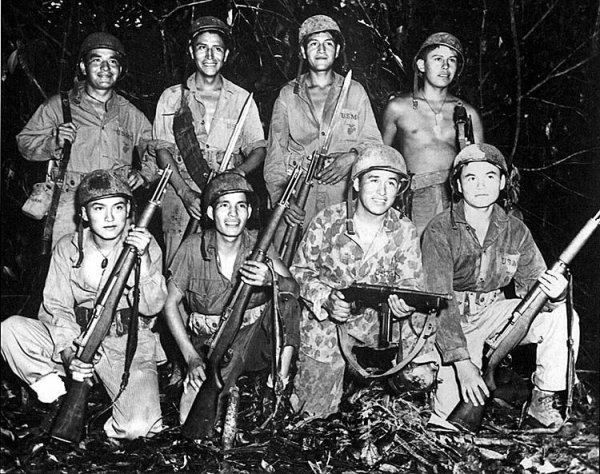 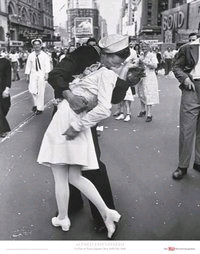 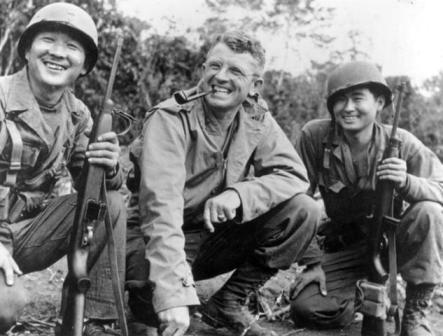 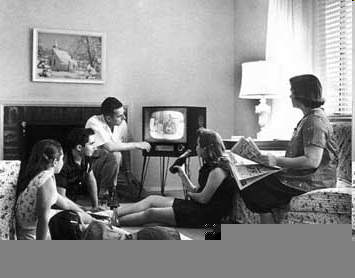 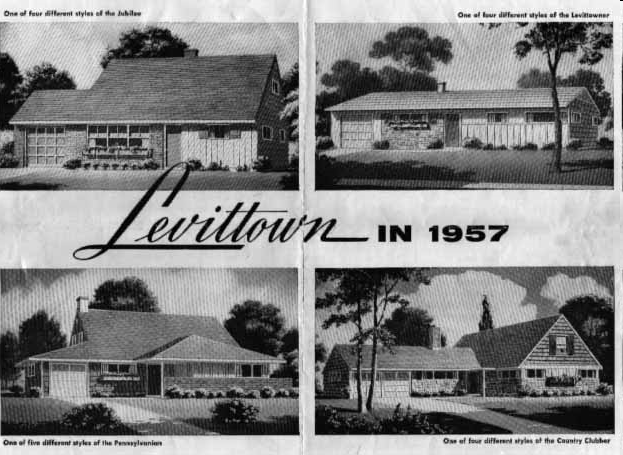 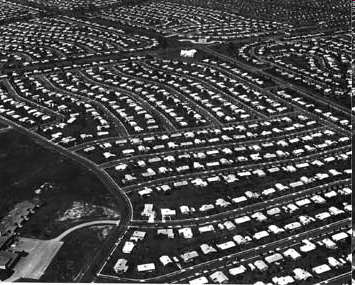 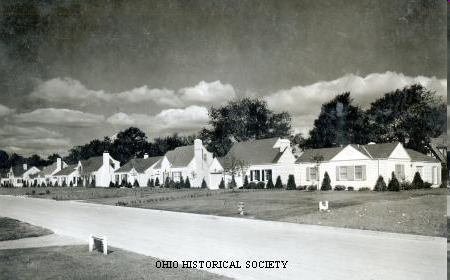 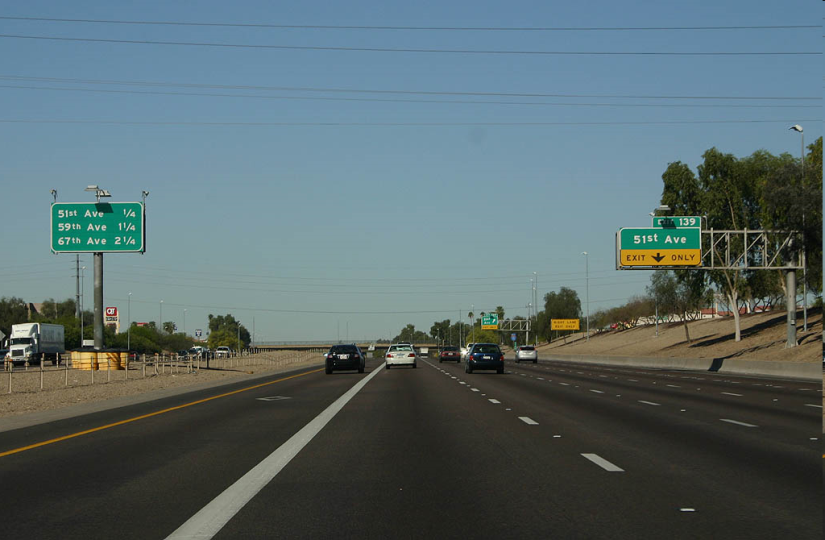 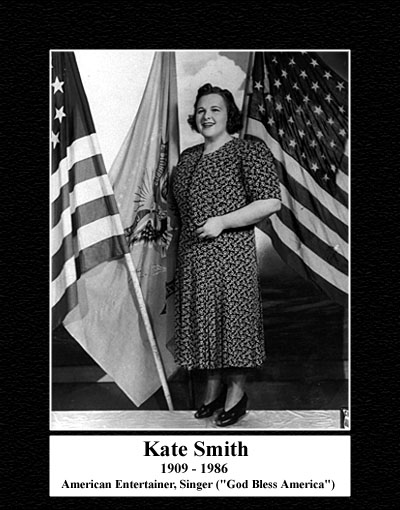 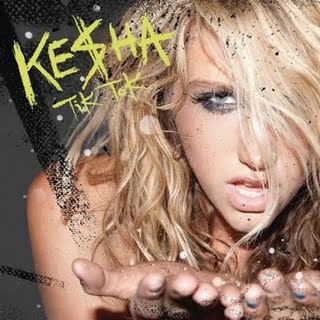 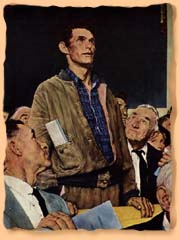 FDR’s Four Freedoms speech, via Norman Rockwell, January 6, 1941
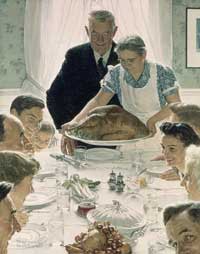 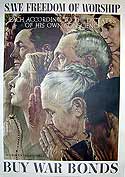 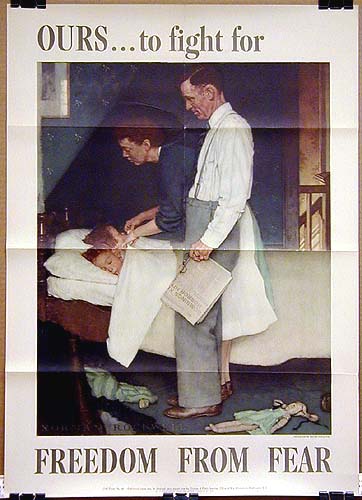 The Yalta Conference, 1945
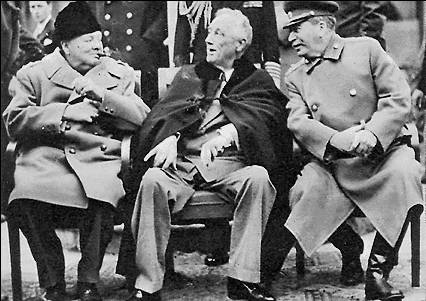 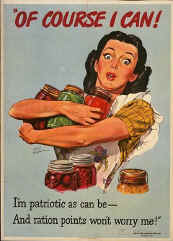 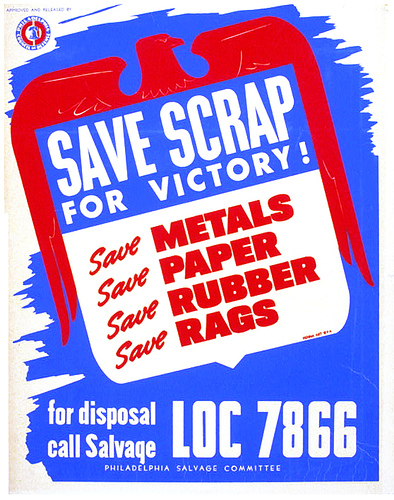 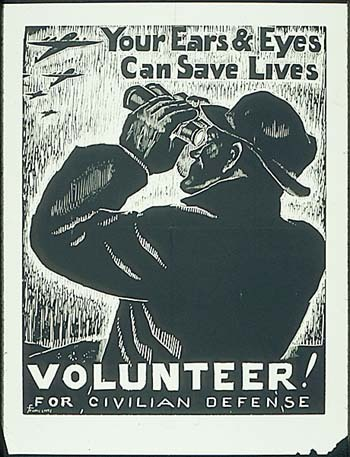 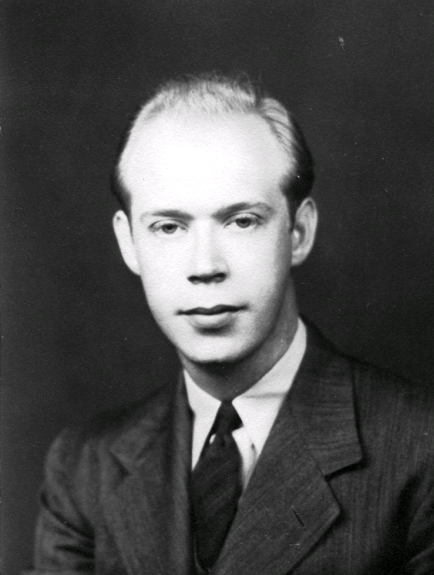 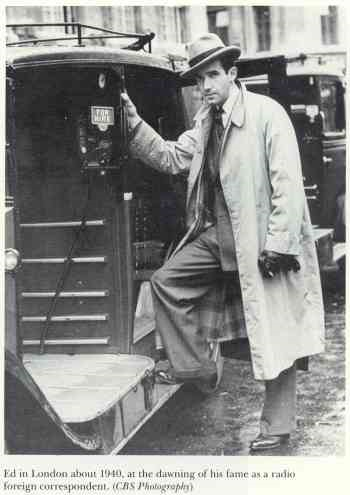 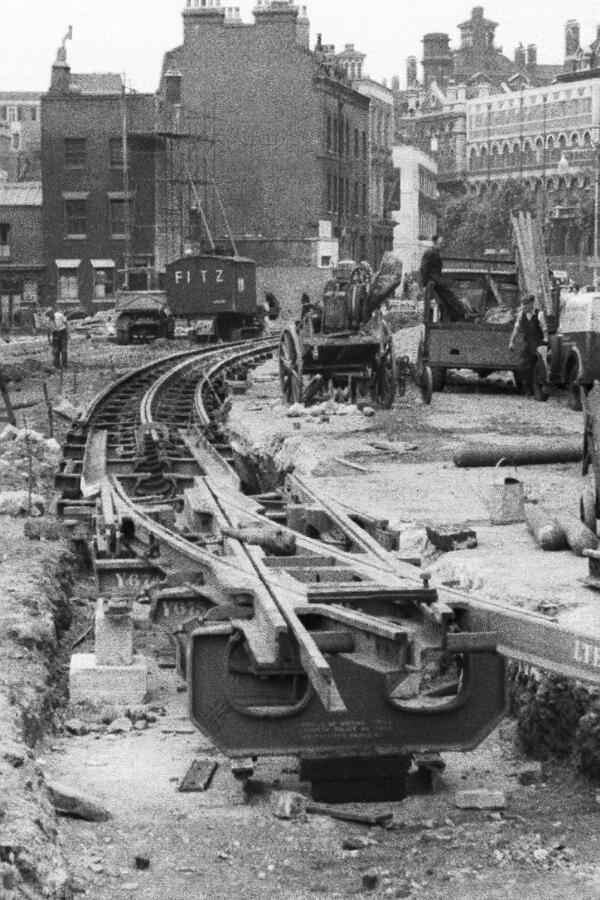 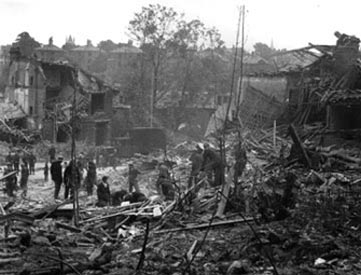 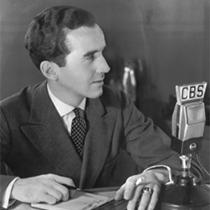 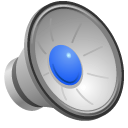 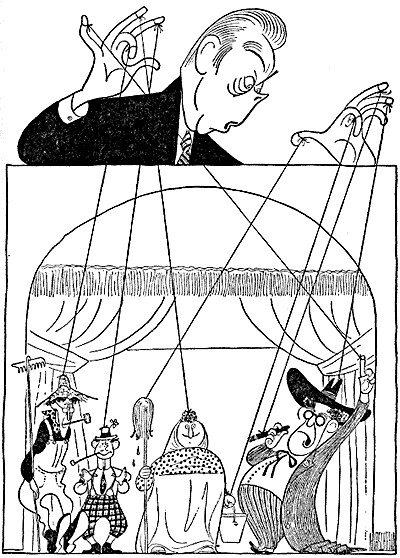 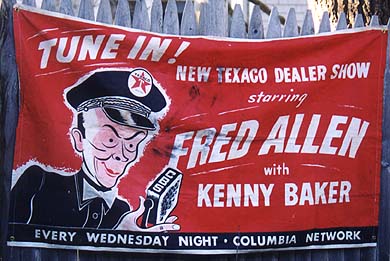 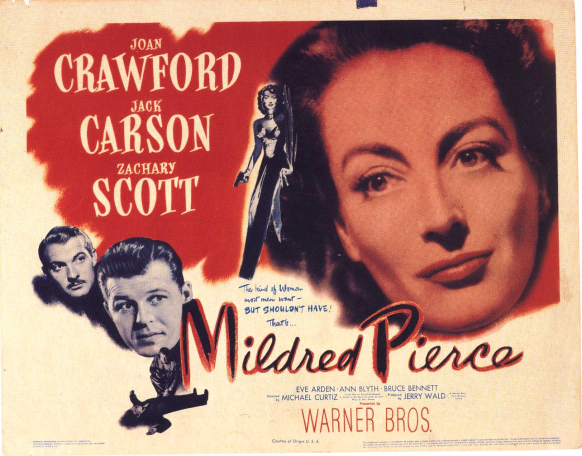 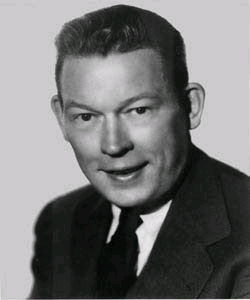 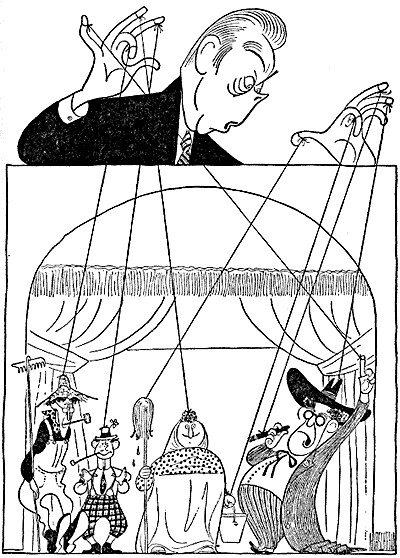 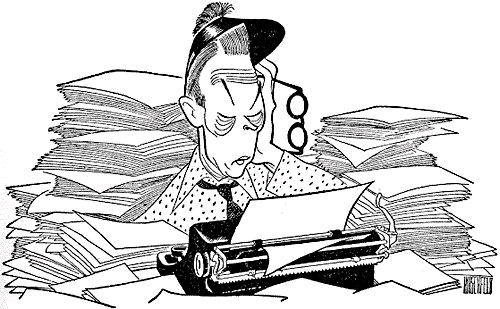 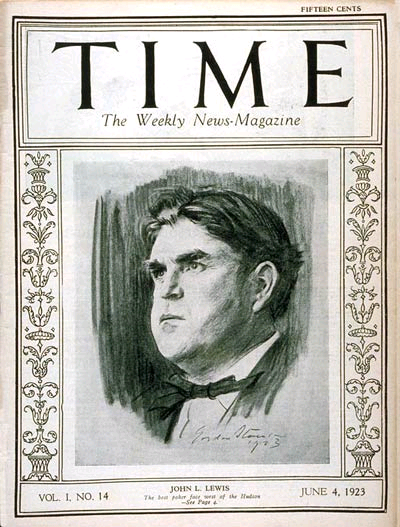 John L. Lewis of the United Mine Workers
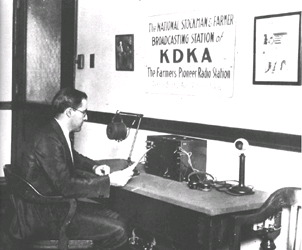 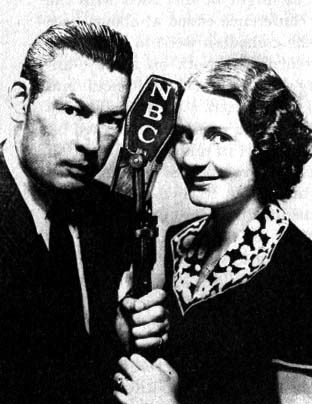 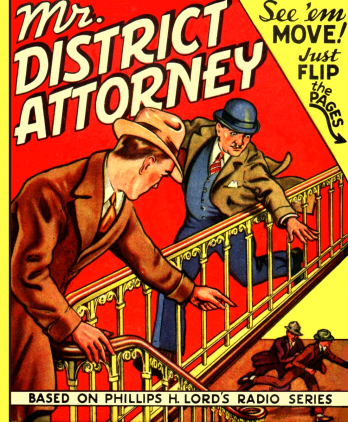 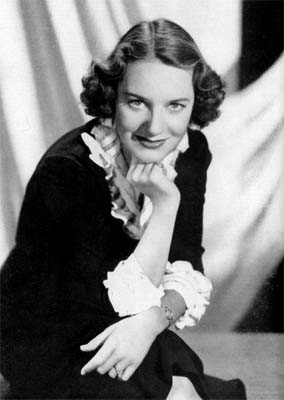 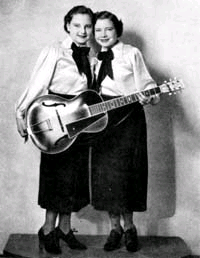 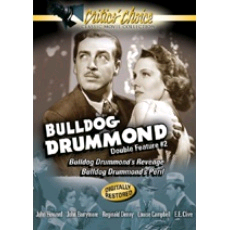 Fred Allen and Portland Hoffa
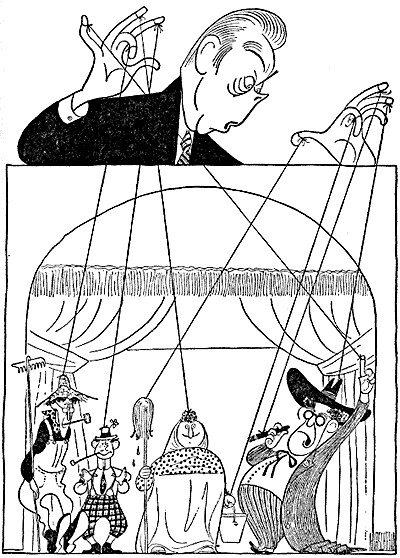 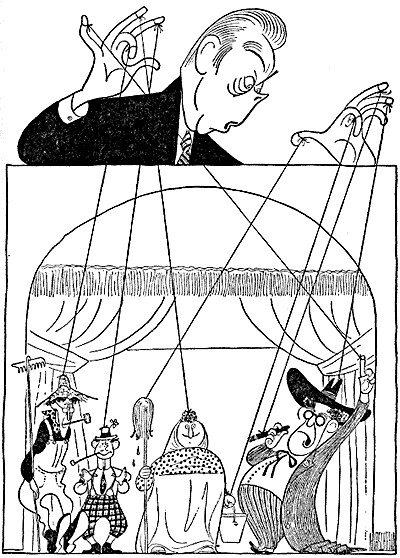 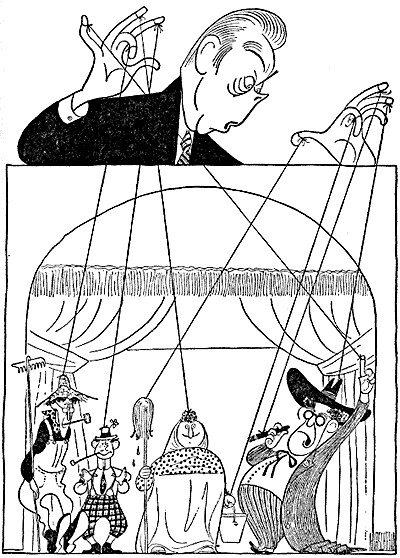 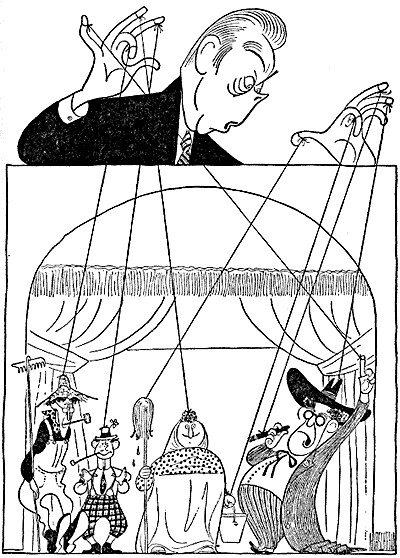 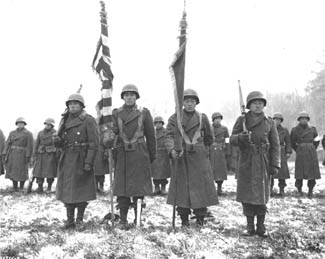 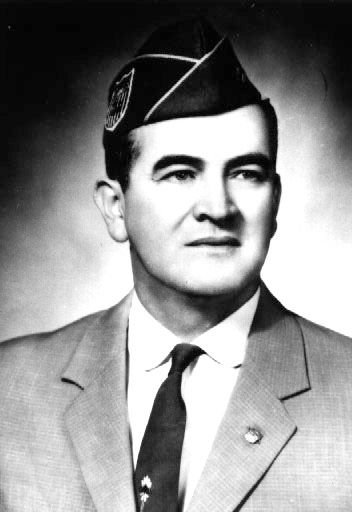 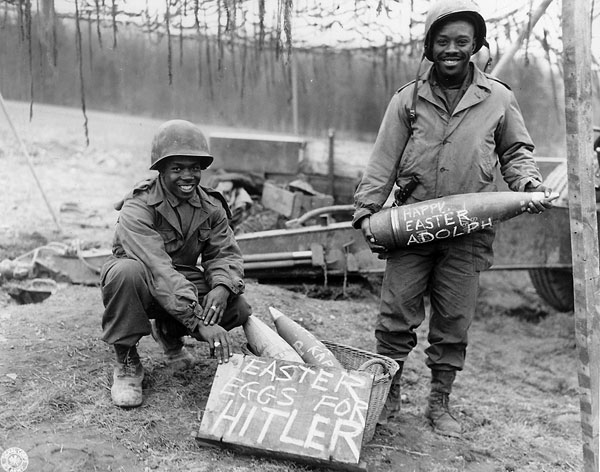 Dr. Hector Garcia; 442nd regiment; African American GIs as US poised to occupy Germany
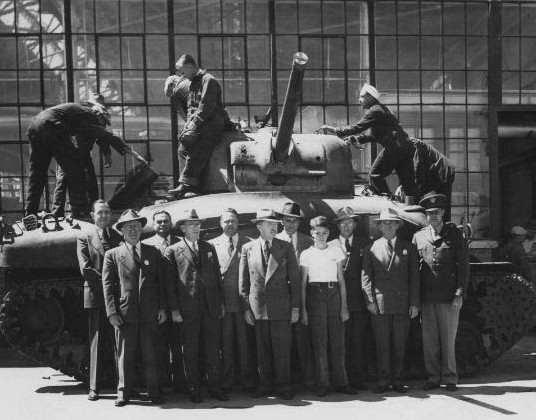 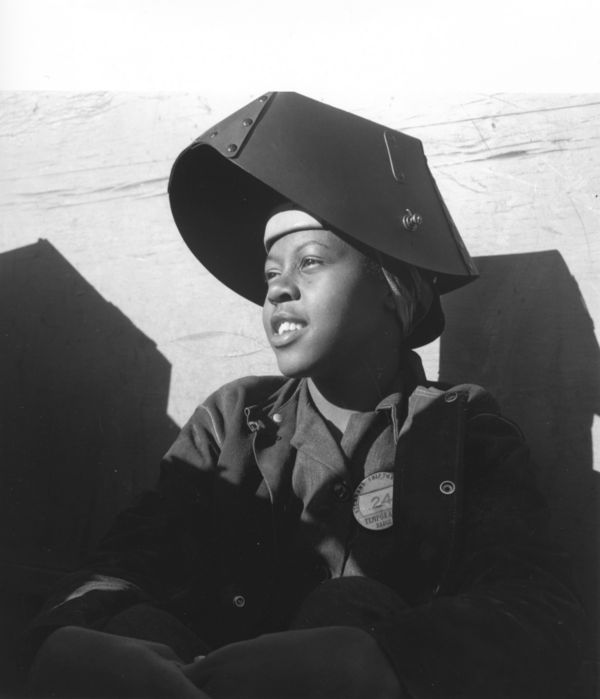 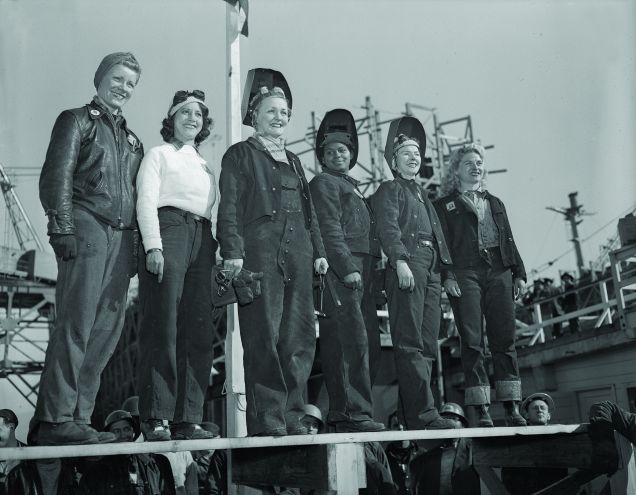 Bay Area defense workers during World War II
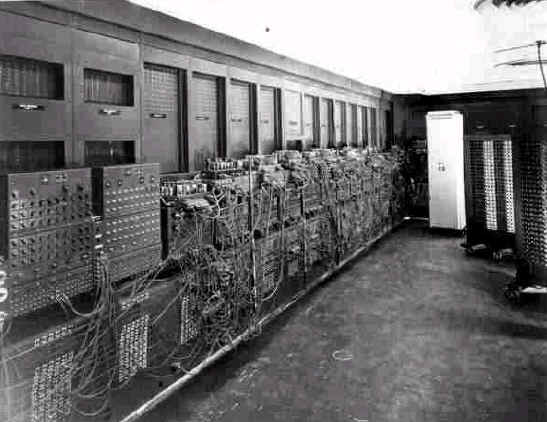 Electronic Numerical Integrator and Calculator (ENIAC)
1939: Einstein and Szilard warn Roosevelt about Nazi research on Atomic weapons
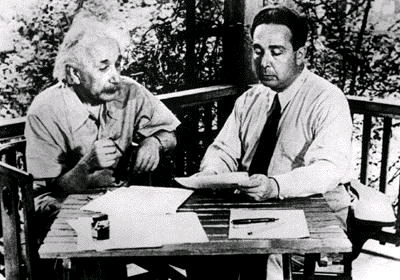 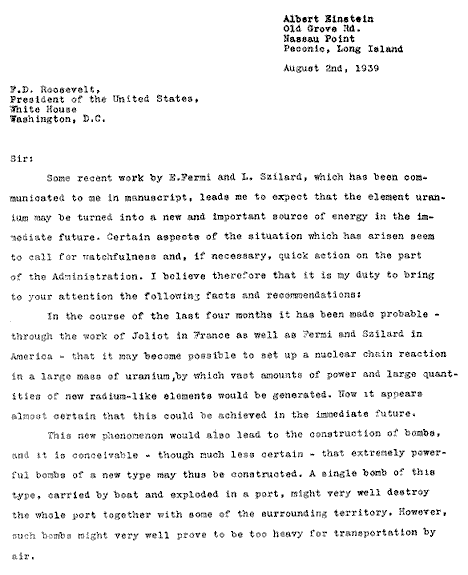 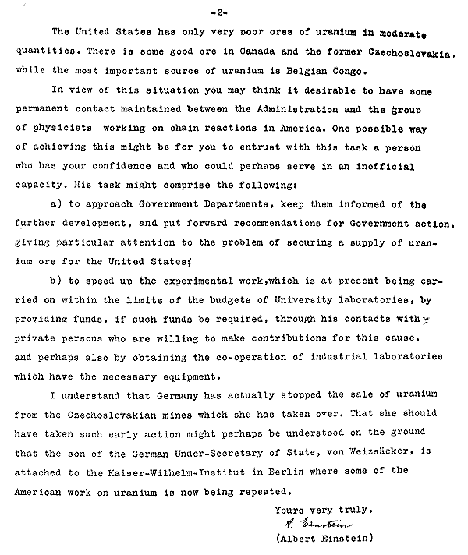 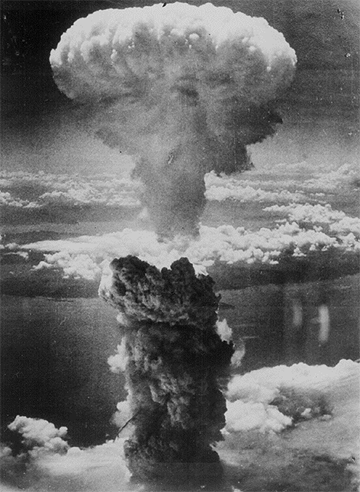 August 6 and 9, 1945: Atomic weapons used on Hiroshima and Nagasaki
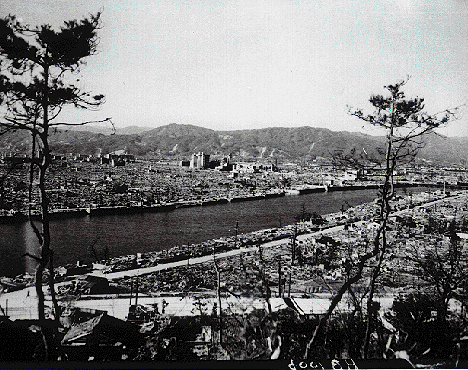 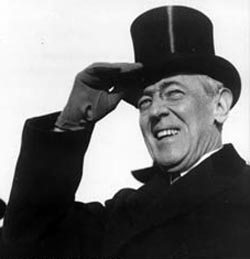 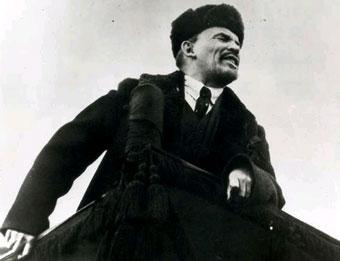 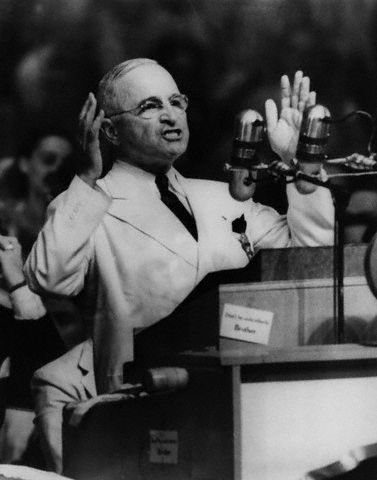 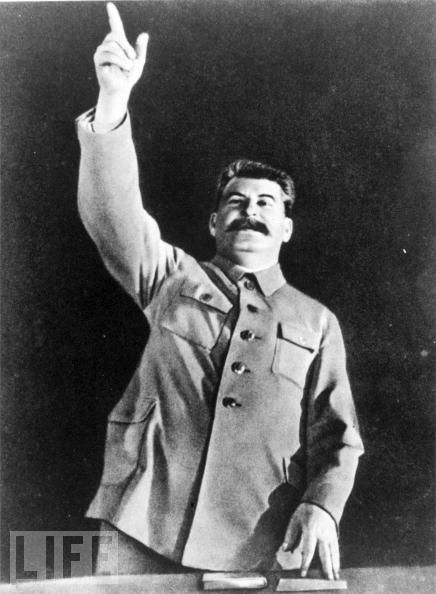 Wilson liberalism versus Russian Marxism Leninism
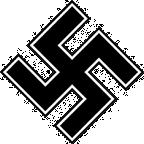 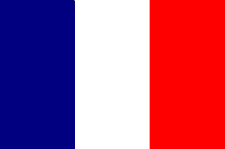 The Polish Corridor to Russia
15th century Teutonic invasion
Napoleon’s 1812 invasion
The Kaiser’s 1914 invasion
The Nazi invasion of 1941
Joseph Stalin, dictator of the Soviet Union
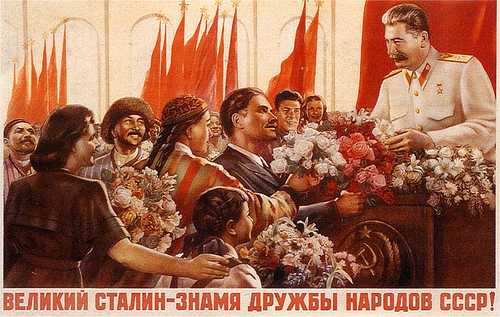 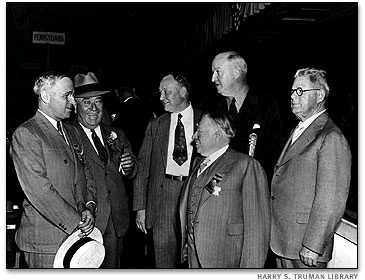 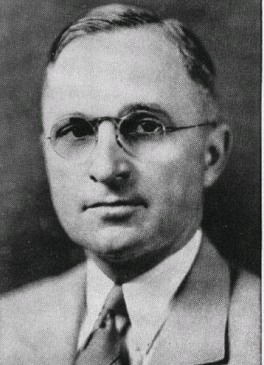 Harry Truman of Missouri
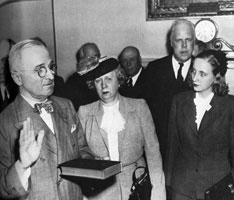 Truman and political boss, Jim Pendergast (left); being sworn in, 1946
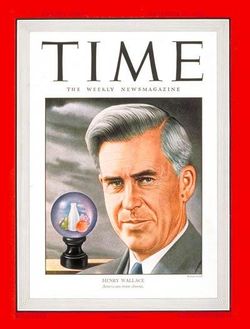 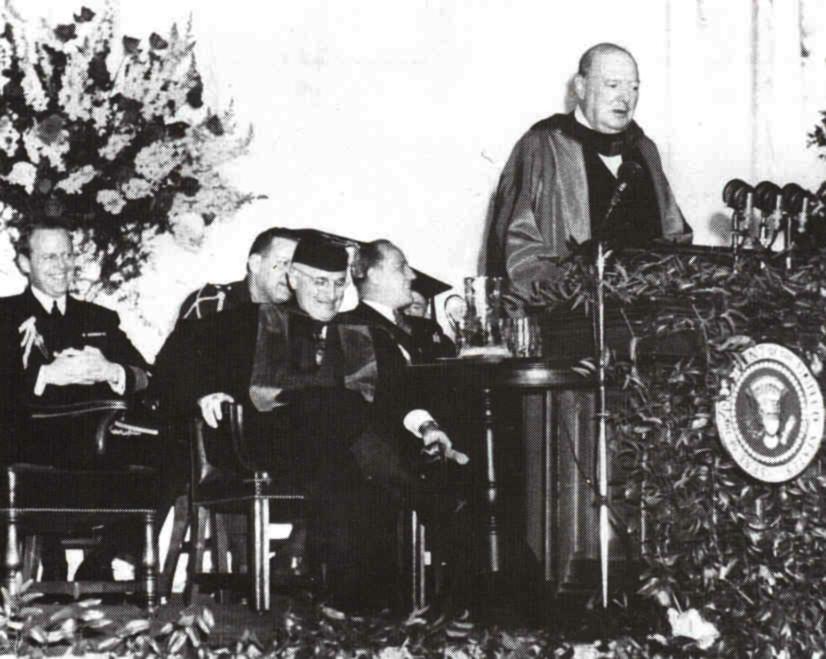 “We must not let our Russian policy be guided or influenced by those inside or outside the United States who want war with Russia.” – Henry Wallace
“An Iron Curtain has descended across the continent.” –Winston Churchill
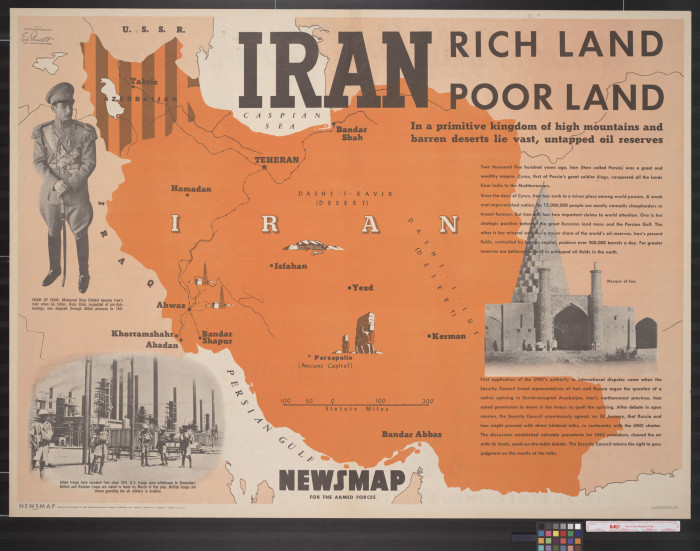 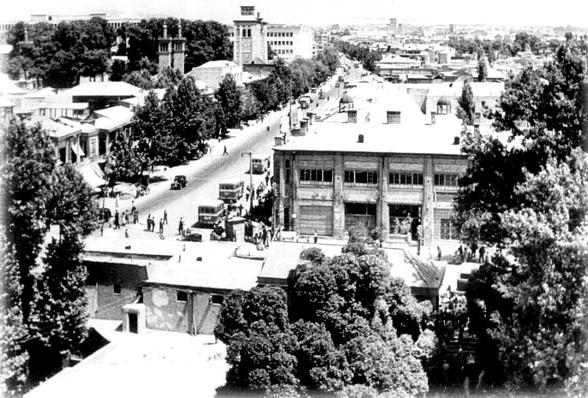 Army Information Map, “Newsmap for the Armed Forces,” 1946; right: Tehran in 1946
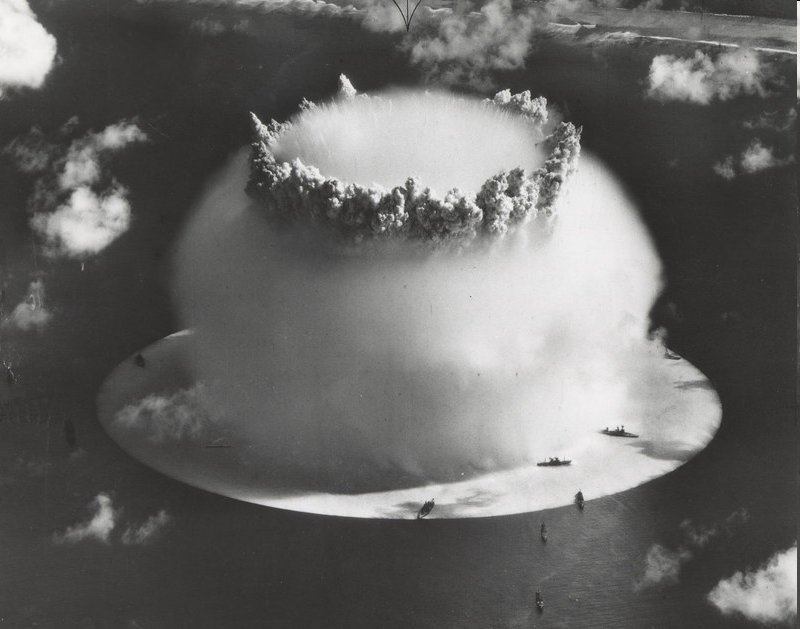 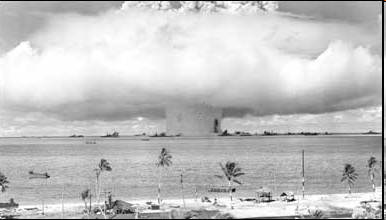 Marshall Islands Bikini Atoll tests of 1940s; 23 nuclear devices were exploded in the area.
The Truman Doctrine (1947)
“The Free Peoples of the World look to use for support in maintaining their freedoms.”
George Kennan’s “containment” thesis, 1946
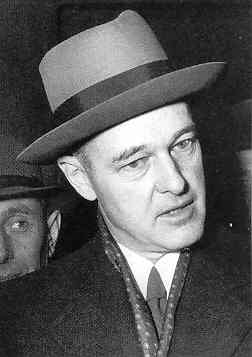 The Soviet Union must be “contained by the adroit and vigilant application of counterforce at a series of constantly shifting geographical points . . . ”
Walter Lippmann: “The Cold War” (1947)
Containment “concedes to the Kremlin the strategic initiative as to when, where and under what circumstances the issue will be joined.”
The Marshall Plan, 1947
“ . . . the revival of a working economy in the world so as to permit the emergence of political and social conditions in which free institutions can exist.”
1944: Breton-Woods conference
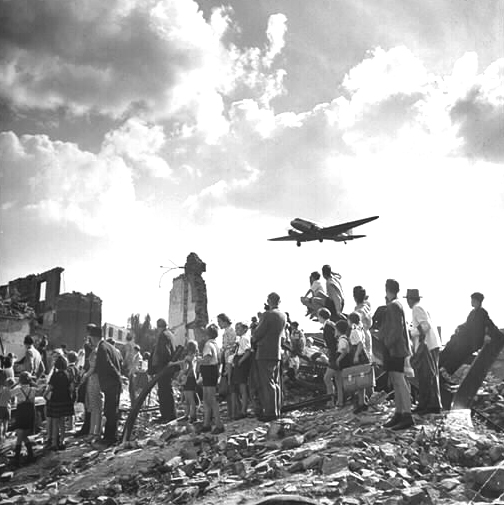 The Berlin Airlift, 1948-49
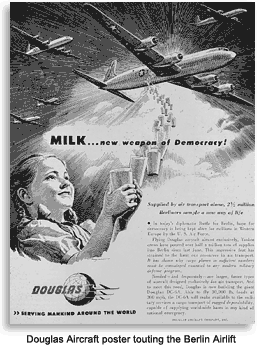 Communist revolution in China, 1949
Mao Zedong
Chiang Kai Shek
NSC-68 (National Security Council document # 68), 1950
Conflict between the superpowers “endemic” . . .  like a disease, inherent
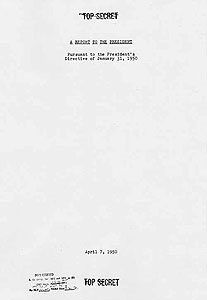 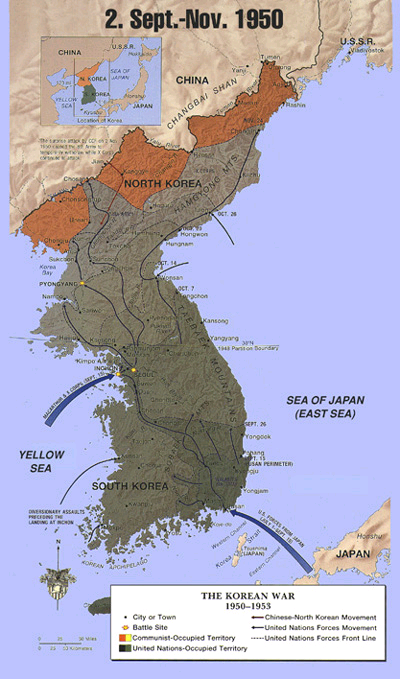 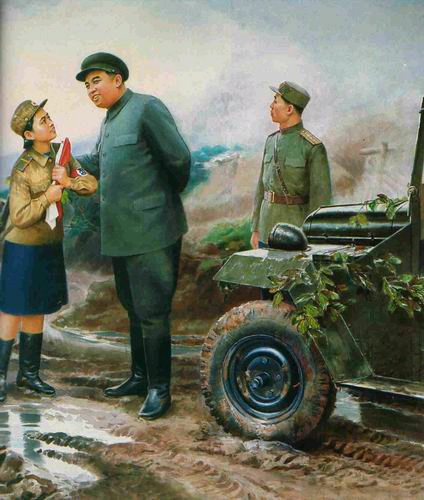 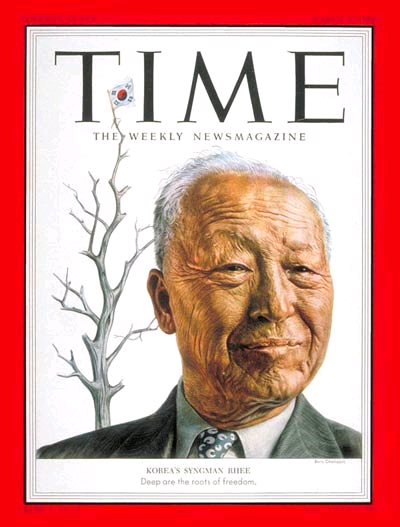 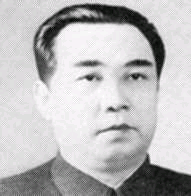 Kim Il Sung of North Korea
Syngman Rhee of South Korea
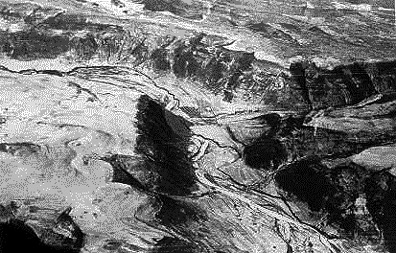 Korean War, 1950-1953
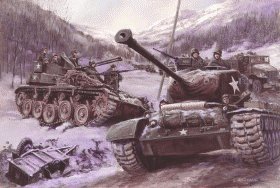 The Yalu River from aerial View
U.S. retreat from the Yalu River, 1950